Бюджет города Киржача
на 2023-2025 годы
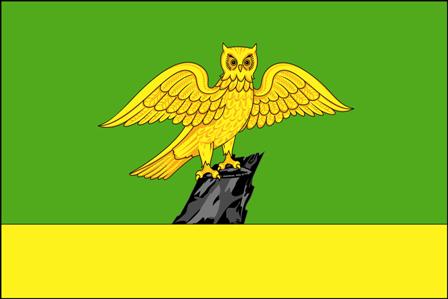 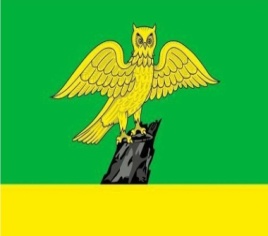 ОСНОВНЫЕ ХАРАКТЕРИСТИКИ БЮДЖЕТА
в тысячах рублей
Собственные доходы 152969,9
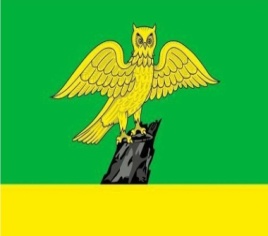 ОСНОВНЫЕ ХАРАКТЕРИСТИКИ БЮДЖЕТА
в тысячах рублей
Собственные доходы 157916,8
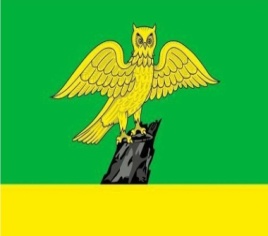 ОСНОВНЫЕ ХАРАКТЕРИСТИКИ БЮДЖЕТА
в тысячах рублей
Собственные доходы 162697,6
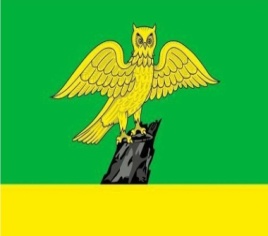 ОБЪЕМ НАЛОГОВЫХ И НЕНАЛОГОВЫХ ДОХОДОВ 
БЮДЖЕТА ГОРОДА КИРЖАЧА НА 2023-2025 ГОДЫ
в тысячах рублей
103.2 %
103.0%
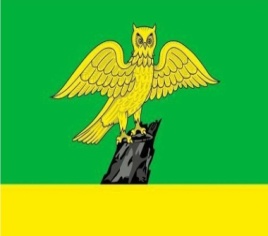 СТРУКТУРА НАЛОГОВЫХ ДОХОДОВ
БЮДЖЕТА ГОРОДА КИРЖАЧА НА 2024-2026 ГОДЫ
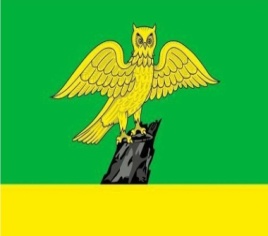 СТРУКТУРА НАЛОГОВЫХ ДОХОДОВ
БЮДЖЕТА ГОРОДА КИРЖАЧА НА 2023-2025 ГОДЫ
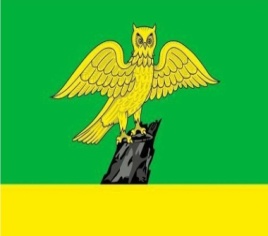 СТРУКТУРА НАЛОГОВЫХ ДОХОДОВ
БЮДЖЕТА ГОРОДА КИРЖАЧА НА 2023-2025 ГОДЫ
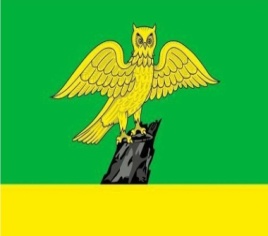 СТРУКТУРА НЕНАЛОГОВЫХ ДОХОДОВ
БЮДЖЕТА ГОРОДА КИРЖАЧА НА 2023-2025 ГОДЫ
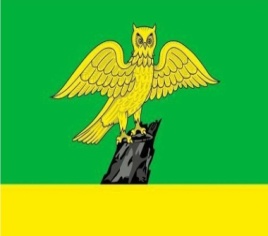 СТРУКТУРА НЕНАЛОГОВЫХ ДОХОДОВ
БЮДЖЕТА ГОРОДА КИРЖАЧА НА 2024-2026 ГОДЫ
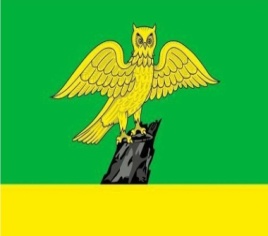 БЕЗВОЗМЕЗДНЫЕ ПОСТУПЛЕНИЯ ДОХОДОВ
БЮДЖЕТА ГОРОДА КИРЖАЧА НА 2023-2025 ГОДЫ
в тысячах рублей
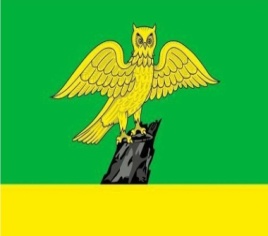 ЧТО ОТНОСИТСЯ 
К БЕЗВОЗМЕЗДНЫМ ПОСТУПЛЕНИЯМ?
Субсидия на обеспечение мероприятий по переселению граждан из аварийного жилищного фонда за счет средств областного бюджета
Субсидия на обеспечение мероприятий по переселению граждан из аварийного жилищного фонда за счет средств Фонда содействия реформированию ЖКХ
Субсидии на реализацию регионального проекта 
«Капитальный ремонт и строительство транспортной инфраструктуры, 
а также строительство объектов ЖКХ Киржачского района и г.Киржач»
Субсидия на поддержку отрасли культуры (пополнение книжного фонда)
Субсидия на осуществление дорожной деятельности в отношении автодорог общего пользования
Субсидия на реализацию программ формирования современной городской среды
Субсидия на реализацию мероприятий по обеспечению жильем молодых семей
Субсидия на повышение оплаты труда работников культуры
Прочие межбюджетные трансферты и прочие безвозмездные поступления
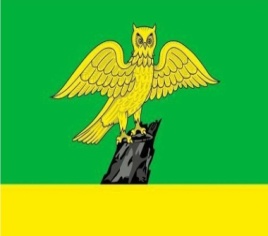 РАСХОДЫ БЮДЖЕТА ГОРОДА КИРЖАЧА 
НА 2023-2025 ГОДЫ
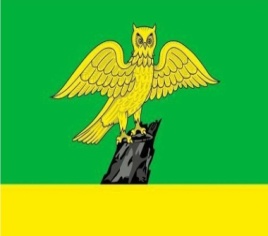 РАСХОДЫ БЮДЖЕТА ГОРОДА КИРЖАЧА 
НА 2023-2025 ГОДЫ
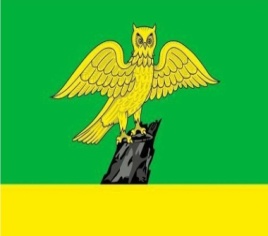 РАСХОДЫ БЮДЖЕТА ГОРОДА КИРЖАЧА 
НА 2023-2025 ГОДЫ
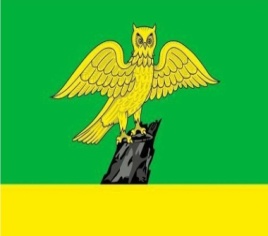 РАСХОДЫ НА РАЗДЕЛ 05 
«ЖИЛИЩНО-КОММУНАЛЬНОЕ ХОЗЯЙСТВО»
Доля финансирования в общем объеме расходов – 63,8%
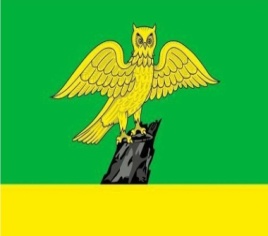 РАСХОДЫ НА РАЗДЕЛ 05 
«ЖИЛИЩНО-КОММУНАЛЬНОЕ ХОЗЯЙСТВО»
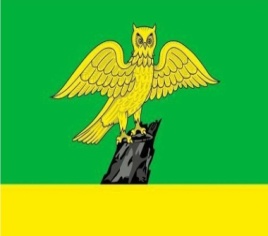 РАСХОДЫ НА РАЗДЕЛ 05 
«ЖИЛИЩНО-КОММУНАЛЬНОЕ ХОЗЯЙСТВО»
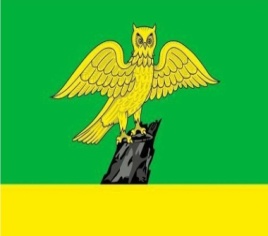 РАСХОДЫ НА ПОДРАЗДЕЛ 0501 
«ЖИЛИЩНОЕ ХОЗЯЙСТВО»
в тысячах рублей
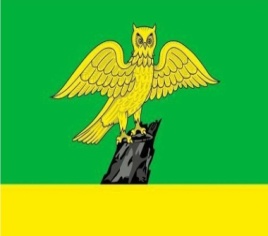 КАКИЕ РАСХОДЫ ВКЛЮЧЕНЫ В ПОДРАЗДЕЛ 0501
«ЖИЛИЩНОЕ ХОЗЯЙСТВО»?
Проведение капитального ремонта жилых помещений, занимаемых гражданами по договорам социального найма
Обеспечение устойчивого сокращения непригодного для проживания жилищного фонда (за счет средств Фонда содействия реформированию ЖКХ, областного и местного бюджетов)
Расходы по формированию фонда капитального ремонта МКД на счете регионального оператора
Расходы на демонтаж и утилизацию аварийных домов и бесхозяйных построек
Оплата коммунальных услуг за муниципальные жилые помещения, наниматели которых отсутствуют
Расходы на замену газового оборудования в жилых помещениях, занимаемых по договорам социального найма
Расходы на оказание на безвозвратной основе помощи при возникновении неотложной необходимости в проведении капитального ремонта общего имущества в многоквартирных домах
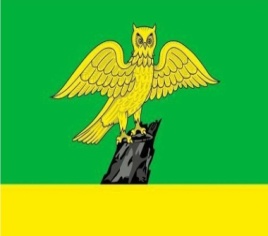 РАСХОДЫ НА ПОДРАЗДЕЛ 0502 
«КОММУНАЛЬНОЕ ХОЗЯЙСТВО»
в тысячах рублей
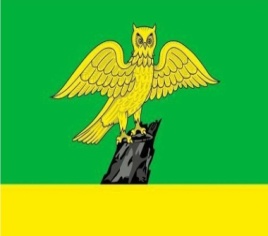 КАКИЕ РАСХОДЫ ВКЛЮЧЕНЫ В ПОДРАЗДЕЛ 0502
«КОММУНАЛЬНОЕ ХОЗЯЙСТВО»?
Замена устаревших светильников на новые энергоэффективные, монтаж СИП 
(за счет средств областного и местного бюджета), расходы по проведению контроля за выполнением работ, расходы на проверку сметной стоимости проведения контроля
Разработка проектно-сметной документации (ПСД) на перевод муниципальных квартир малоэтажных МКД с центральной системой отопления на индивидуальное отопление
Расходы по возмещению убытков бани
Строительство БМК ул.Томаровича для отопления потребителей с централизованным теплоснабжением, расходы на подключение, строительный контроль, авторский надзор
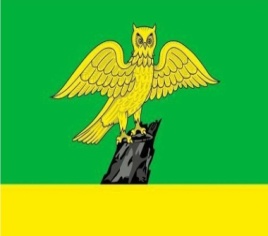 РАСХОДЫ НА ПОДРАЗДЕЛ 0503 
«БЛАГОУСТРОЙСТВО»
в тысячах рублей
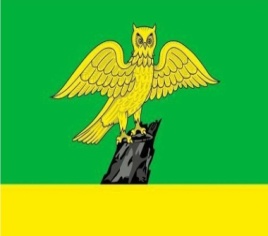 КАКИЕ РАСХОДЫ ВКЛЮЧЕНЫ В ПОДРАЗДЕЛ 0503
«БЛАГОУСТРОЙСТВО»?
Расходы по купле-продаже электроэнергии для уличного освещения
Расходы по содержанию и текущему ремонту систем уличного освещения
Расходы на энергосбережение и повышение энергетической эффективности использования электроэнергии при эксплуатации объектов уличного освещения
Расходы по сохранению и развитию зеленого фонда, улучшению экологической, санитарно-эпидемиологической обстановки (кронирование деревьев, удаление пней, ремонт и замена элементов игрового оборудования, обслуживание газового оборудования, косметический ремонт памятников, конкурс «Самый благоустроенный дом, двор, улица»)
Расходы по обеспечению устойчивого функционирования и развития коммунальной инфраструктуры (ремонт и обслуживание контейнерных площадок, ремонт водяных технических колодцев нецентрализованного водоснабжения, ремонт мостов, ремонт мостков для полоскания, прочистка и ремонт дренажных систем, обслуживание фонтана, содержание ГТС (дамба) оз.Крутое, возмещение убытков общественного туалета)
Благоустройство территории города (субсидии муниципальным унитарным предприятиям на благоустройство дворовых территорий и реализацию программ формирования современной городской среды, благоустройство наиболее посещаемых муниципальных территорий общего пользования, строительный контроль за выполнением работ по благоустройству, проведение экспертизы смет, изготовление дизайн-проекта, дополнительно предусмотренные расходы, разработка ПСД по проекту «Площадь купцов Соловьевых»)
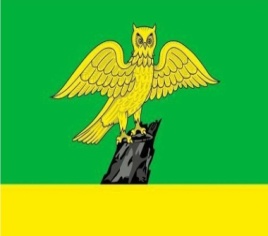 РАСХОДЫ НА ПОДРАЗДЕЛ 0505 
«ДРУГИЕ ВОПРОСЫ В ОБЛАСТИ ЖКХ»
в тысячах рублей
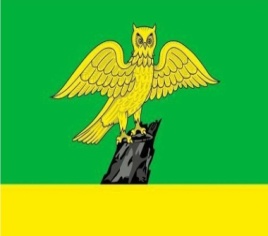 КАКИЕ РАСХОДЫ ВКЛЮЧЕНЫ В ПОДРАЗДЕЛ 0505
«ДРУГИЕ ВОПРОСЫ В ОБЛАСТИ ЖКХ»?
Расходы на выплаты по оплате труда и начисления на оплату труда сотрудникам 
МКУ «Управление городским хозяйством»
Расходы на обеспечение деятельности 
МКУ «Управление городским хозяйством»
Оплата имущественных налогов
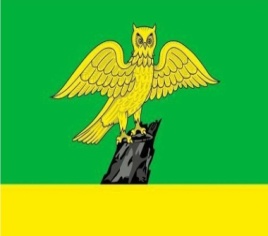 РАСХОДЫ НА РАЗДЕЛ 04 
«НАЦИОНАЛЬНАЯ ЭКОНОМИКА»
Доля финансирования в общем объеме расходов – 19,6%
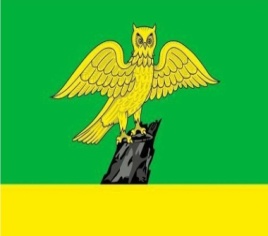 РАСХОДЫ НА РАЗДЕЛ 04 
«НАЦИОНАЛЬНАЯ ЭКОНОМИКА»
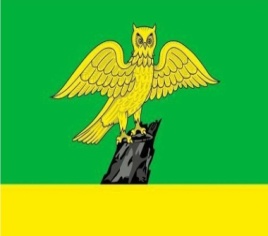 РАСХОДЫ НА РАЗДЕЛ 04 
«НАЦИОНАЛЬНАЯ ЭКОНОМИКА»
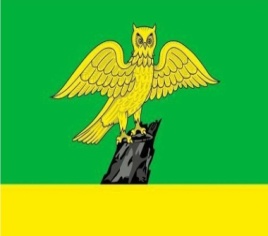 РАСХОДЫ НА РАЗДЕЛ 01 
«ОБЩЕГОСУДАРСТВЕННЫЕ ВОПРОСЫ»
Доля финансирования в общем объеме расходов – 7,2%
в тысячах рублей
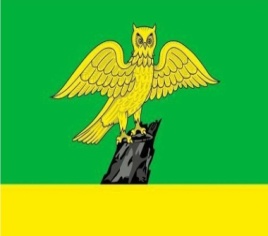 КАКИЕ РАСХОДЫ ВКЛЮЧЕНЫ В РАЗДЕЛ 01
«ОБЩЕГОСУДАРСТВЕННЫЕ ВОПРОСЫ»?
Расходы на выплаты по оплате труда и начисления на оплату труда главе администрации, работникам администрации,  консультанту Совета народных депутатов
Расходы на оплату налога на землю, находящуюся в собственности администрации
Резервный фонд администрации
Другие общегосударственные вопросы 
(расходы по размещению информации в СМИ, представительские расходы, оформление подписки газет уличкомам и домкомам, уплата членских взносов в Ассоциации, оплата госпошлины и возмещение судебных расходов, присвоение почетного звания «Человек года», оплата аудиторских расходов, приобретение подарков ветеранам, участникам ВОВ, ветеранам труда, в связи с 90,95 и 100-летием, поощрение активных участников территориального общественного самоуправления, оплата эфирного времени кабельного телевидения, проведение мероприятий муниципального значения, оплата аренды недвижимого имущества)
Муниципальная программа 
«Совершенствование системы управления муниципальным имуществом»
(обеспечение приватизации и проведение предпродажной подготовки объектов приватизации, оценка недвижимости, признание прав и регулирование отношений по государственной и муниципальной собственности, оплата муниципальной доли за проведение обследования МКД специализированной организацией)
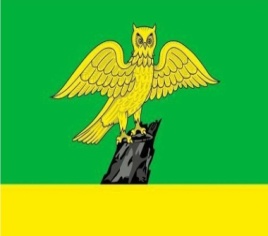 РАСХОДЫ НА РАЗДЕЛ 08 
«КУЛЬТУРА, КИНЕМАТОГРАФИЯ»
Доля финансирования в общем объеме расходов – 3,6%
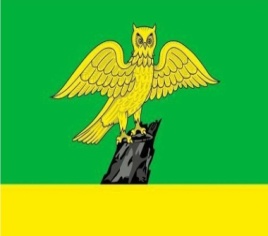 РАСХОДЫ НА РАЗДЕЛ 08 
«КУЛЬТУРА, КИНЕМАТОГРАФИЯ»
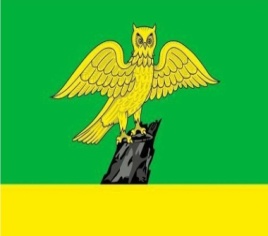 РАСХОДЫ НА РАЗДЕЛ 08 
«КУЛЬТУРА, КИНЕМАТОГРАФИЯ»
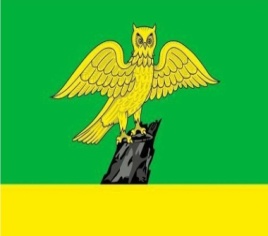 РАСХОДЫ НА РАЗДЕЛ 11 
«ФИЗИЧЕСКАЯ КУЛЬТУРА И СПОРТ»
Доля финансирования в общем объеме расходов – 2,9%
в тысячах рублей
Представление субсидии на выполнение муниципального задания 
МБУ СДЦ «Торпедо»
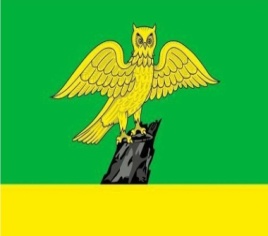 РАСХОДЫ НА РАЗДЕЛ 10 
«СОЦИАЛЬНАЯ ПОЛИТИКА»
Доля финансирования в общем объеме расходов – 1,4%
в тысячах рублей
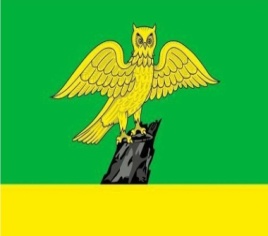 КАКИЕ РАСХОДЫ ВКЛЮЧЕНЫ В РАЗДЕЛ 10
«СОЦИАЛЬНАЯ ПОЛИТИКА»?
Ежемесячная доплата к муниципальной пенсии
Равная доступность услуг общественного транспорта общего пользования для отдельных категорий граждан за счет областного и местного бюджетов
Предоставление компенсации нанимателям жилых помещений муниципального жилищного фонда на возмещение расходов, связанных с приобретением и (или) установкой индивидуальных приборов учета водоснабжения, газа
Предоставление молодым семьям социальных выплат на приобретение (строительство) жилья за счет средств областного и местного бюджетов
Межбюджетные трансферты бюджету Киржачского района на предоставление многодетным семьям социальных выплат на строительство индивидуального жилого дома
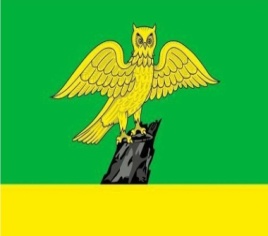 РАСХОДЫ НА РАЗДЕЛ 03 «НАЦИОНАЛЬНАЯ БЕЗОПАСНОСТЬ И ПРАВООХРАНИТЕЛЬНАЯ ДЕЯТЕЛЬНОСТЬ»
Доля финансирования в общем объеме расходов – 1,3%
в тысячах 
рублей
Межбюджетные трансферты, переданные администрации Киржачского района на содержание ЕДДС, ликвидация очагов возгорания сухой травы в весенне-осенний период, установка и ремонт пожарных гидрантов, организация мест массового отдыха, эксплуатация гидротехнического сооружения, расходы на обеспечение работоспособности системы видеонаблюдения, изготовление печатных памяток на противопожарную тематику, расходы по изготовлению печатных памяток по тематике противодействия экстремизму и терроризму
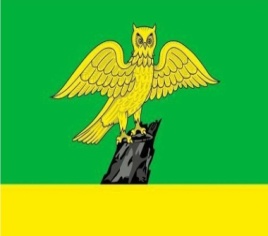 РАСХОДЫ НА РАЗДЕЛ 13 «ОБСЛУЖИВАНИЕ ГОСУДАРСТВЕННОГО (МУНИЦИПАЛЬНОГО) ДОЛГА»
Доля финансирования в общем объеме расходов – 0,2%
в тысячах рублей
Процентные платежи по муниципальному долгу